Template Instructions
HOW TO MAKE THIS TEMPLATE YOUR OWN
DELETE THIS SECTION ONCE YOU ARE COMFORTABLE WITH EDITING THE PROJECT WITHOUT GUIDANCE
Template Instructions
PART 1
b//   LABEL SLIDE

All the text on the template slides can be directly edited by clicking on the specific text.
Replace the background image by right-clicking on the current image and selecting Format Background’. Follow the prompts on the pop-up menu. For a extensive selection of royalty-free stock images, visit one of the following stock image websites:Negative SpacePic JumboKaboompicsPexelsFreepik
a//   MAIN TEMPLATE

Access the Slide Master by selecting View  > Slide Master. Select the top slide on the panel to the left hand side of YOUR screen. From this menu you will be able to add or remove elements from the main template design as well as edit elements such as the company name placeholder, date format and page number found in the footer of the template. When you are done editing in the Slide Master view, click on Close Master View on the top task bar.
c//   CONTENT SLIDES

All the text on the content slides can be directly edited by clicking on the specific text.
Icons can be replaced to meet YOUR specific need. To change an icon, simply right-click on the icon and select Change Graphic from the pop-up menu. Choose From Icons. This option will take you to PowerPoint’s built-in Icon Library where you can select a new icon from their wide variety of themes. Click on Insert Icon to replace. You can change icon styles and colours by simply clicking on them to enter the style menu.
DELETE THIS SLIDE ONCE YOU ARE COMFORTABLE WITH EDITING THE PROJECT WITHOUT GUIDANCE
15 May 2020
|   2
Template Instructions
PART 2
e//   SAVING YOUR PROJECT

Make sure to save this template under a file domain of YOUR choice on YOUR own computer or flash drive. Go to File > Save As  and choose a domain and file name before clicking on Save. From here onwards you can save by pressing Ctrl + S on YOUR keyboard as a shortcut. Save in regular intervals to avoid losing any important data in the event of a software failure. 
To save YOUR final presentation in PDF format, go to File > Save As and then, in the drop-down menu, choose the PDF format and then click on Save.
d//   SLIDE LAYOUTS

New slides can be inserted into this template by selecting New Slide on the task bar and picking the most appropriate layout.
Add, duplicate or delete slides by right-clicking on their thumbnail preview to the left of YOUR screen and selecting the action that you wish to perform.
Slides can be re-arranged by clicking and dragging their thumbnails up or down on the layout sequence.
The page numbering will automatically be updated when slides are added or removed to YOUR presentation.
f//   TROUBLESHOOTING

This template was created for you to merely copy infographics or visual elements from or to be able to use as a whole by adding or removing slides to meet YOUR individual needs. In the case of a slide formatted to a point where the fonts and colours have been changed and moved too far from the original look, you can reset the slide to the original formatting by clicking on Reset in the Slides Section of the Home toolbar.
DELETE THIS SLIDE ONCE YOU ARE COMFORTABLE WITH EDITING THE PROJECT WITHOUT GUIDANCE
15 May 2020
|   3
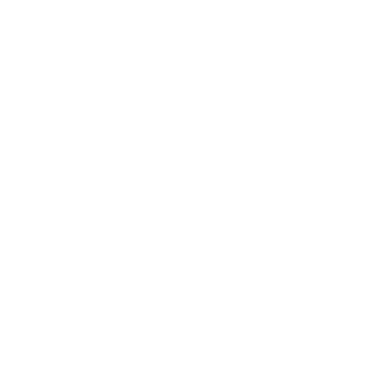 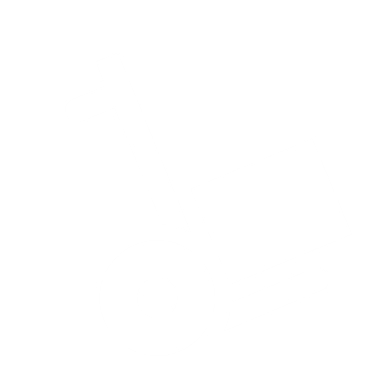 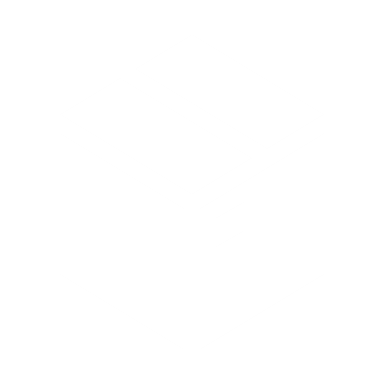 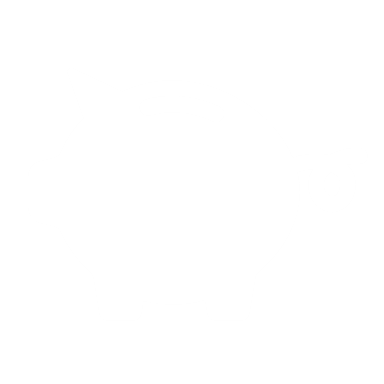 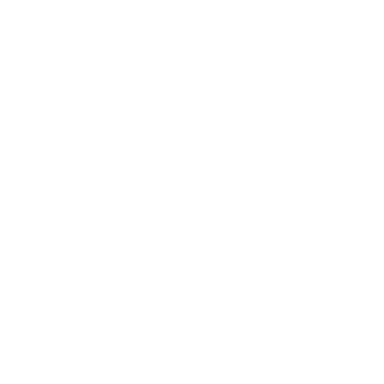 PRIMARY ACTIVITIES
OPERATIONS
INBOUND
LOGISTICS
OUTBOUND
LOGISTICS
MARKETING
AND SALES
SERVICE
VALUES
FIRM INFRASTRUCTURE
HUMAN RESOURCE MANAGEMENT
TECHNOLOGY DEVELOPMENT
PROCUREMENT
SUPPORT ACTIVITIES
YOUR COMPANY NAME
15 May 2020
|   5
SPEED
SERVICE
COST
RESPONSIVE
DISORDERLY IMPROVEMENT
CAMPAIGN LINKED
BUSINESS PREREQUISITE
AGILITY
BALANCING REACTION & COMPETENCE
EFFECTIVE & LOW COST
EFFICIENT
PERFORMANCE
Best
Better
Good
YOUR COMPANY NAME
15 May 2020
|   6
Aerospace Value Chain Analysis
MODULE PRODUCTION
POST PRODUCTION SERVICES
DESIGN
SUBASSEMBLY
FINAL ASSEMBLY
Lorem ipsum dolor sit amet, cum modo comprehensam in. Sed nibh theophrastus in, ex dictas conceptam.
Lorem ipsum dolor sit amet, cum modo comprehensam in. Sed nibh theophrastus in, ex dictas conceptam.
Lorem ipsum dolor sit amet, cum modo comprehensam in. Sed nibh theophrastus in, ex dictas conceptam.
Lorem ipsum dolor sit amet, cum modo comprehensam in. Sed nibh theophrastus in, ex dictas conceptam.
Lorem ipsum dolor sit amet, cum modo comprehensam in. Sed nibh theophrastus in, ex dictas conceptam.
PRODUCTION SUSTENANCE SERVICES
MATERIALS FORECASTING
PRODUCTION PLANNING & ENGINEERING
SUPPORTING INSTITUTIONS
RESEARCH
RISK-SHARING
POLICIES & REGULATIONS
EDUCATION & TRAINING
GOVERNMENT
YOUR COMPANY NAME
15 May 2020
|   7
CHEMICALS & ELECTRONICS
DIVISION
MACHINERY, ENERGY &
PROJECT DIVISION
AUTOMOTIVE DIVISION
GLOBAL PARTS & LOGISTICS DIVISION
BUSINESS AND FUNCTIONS ACROSS THE VALUE CHAIN
METALS DIVISION
Business proposal / development of new materials / leading-edge technologies
Component manufacturing / component logistics / Production system
Used vehicles / after-scales services / filling stations
Recycling of scrap metal / waste / end-of-life vehicles
Automobile assembly / manufacturing
Wholesaling / retailing / sales financing
Optimal procurement
RAW MATERIALS PROCUREMENT,
TRADING, LOGISTICS
MANUFACTURING
AND PROCESSING
WHOLESALING, RETAILING, SERVICES
DEVELOPMENT
YOUR COMPANY NAME
15 May 2020
|   8
BUSINESS INFRASTRUCTURE
Lorem ipsum dolor sit amet, cum modo comprehensam in. Sed nibh theophrastus in, ex dictas conceptam. Lorem ipsum dolor sit amet, cum modo comprehensam in.
HUMAN RESOURCE MANAGEMENT
Lorem ipsum dolor sit amet, cum modo comprehensam in. Sed nibh theophrastus in, ex dictas conceptam. Lorem ipsum dolor sit amet, cum modo comprehensam in.
MARGIN
PRIMARY
ACTIVITIES
TECHNOLOGY DEVELOPMENT
Lorem ipsum dolor sit amet, cum modo comprehensam in. Sed nibh theophrastus in, ex dictas conceptam. Lorem ipsum dolor sit amet, cum modo comprehensam in.
PROCUREMENT
Lorem ipsum dolor sit amet, cum modo comprehensam in. Sed nibh theophrastus in, ex dictas conceptam. Lorem ipsum dolor sit amet, cum modo comprehensam in.
MARGIN
Outbound Logistics
Marketing and Sales
Inbound Logistics
Operations
Service
SUPPORT
ACTIVITIES
Lorem ipsum dolor sit amet, cum modo comprehensam in.
Lorem ipsum dolor sit amet, cum modo comprehensam in.
Lorem ipsum dolor sit amet, cum modo comprehensam in.
Lorem ipsum dolor sit amet, cum modo comprehensam in.
Lorem ipsum dolor sit amet, cum modo comprehensam in.
YOUR COMPANY NAME
15 May 2020
|   9
RESEARCH & DEVELOPMENT
SHARING INFORMATION
METHODOLOGY
RESOURCES
COMMERCIAL
USES
NON-PROFIT
USES
Group discussions

Meetings

Interviews
Identify

Monitor

Explore
Basic concepts

Quantity Data

Quality Essays
Production

Equipment

External Patents
SCIENCE SUBJECTS
SOCIAL SUBJECTS
CROSS-SUBJECT ANALYSIS
ENGINEERING & COMPUTER SCIENCE
DATABASE MANAGEMENT
LAW AND REGULATIONS
PRACTICAL EXAMPLES
MEDICAL SUBJECTS
PARTICIPANTS ENGAGEMENT
ENGLISH AND OTHER LANGUAGES
THEORIES
APPLICATION
YOUR COMPANY NAME
15 May 2020
|   10
Pharma Example Value Chain
RETAILER /
PHARMACY
WHOLESALERS
RESEARCH AND
DEVELOPMENT
API
MANUFACTURING
FORMULATION
MANUFACTURING
MARKETING &
DISTRIBUTION
CONSUMER
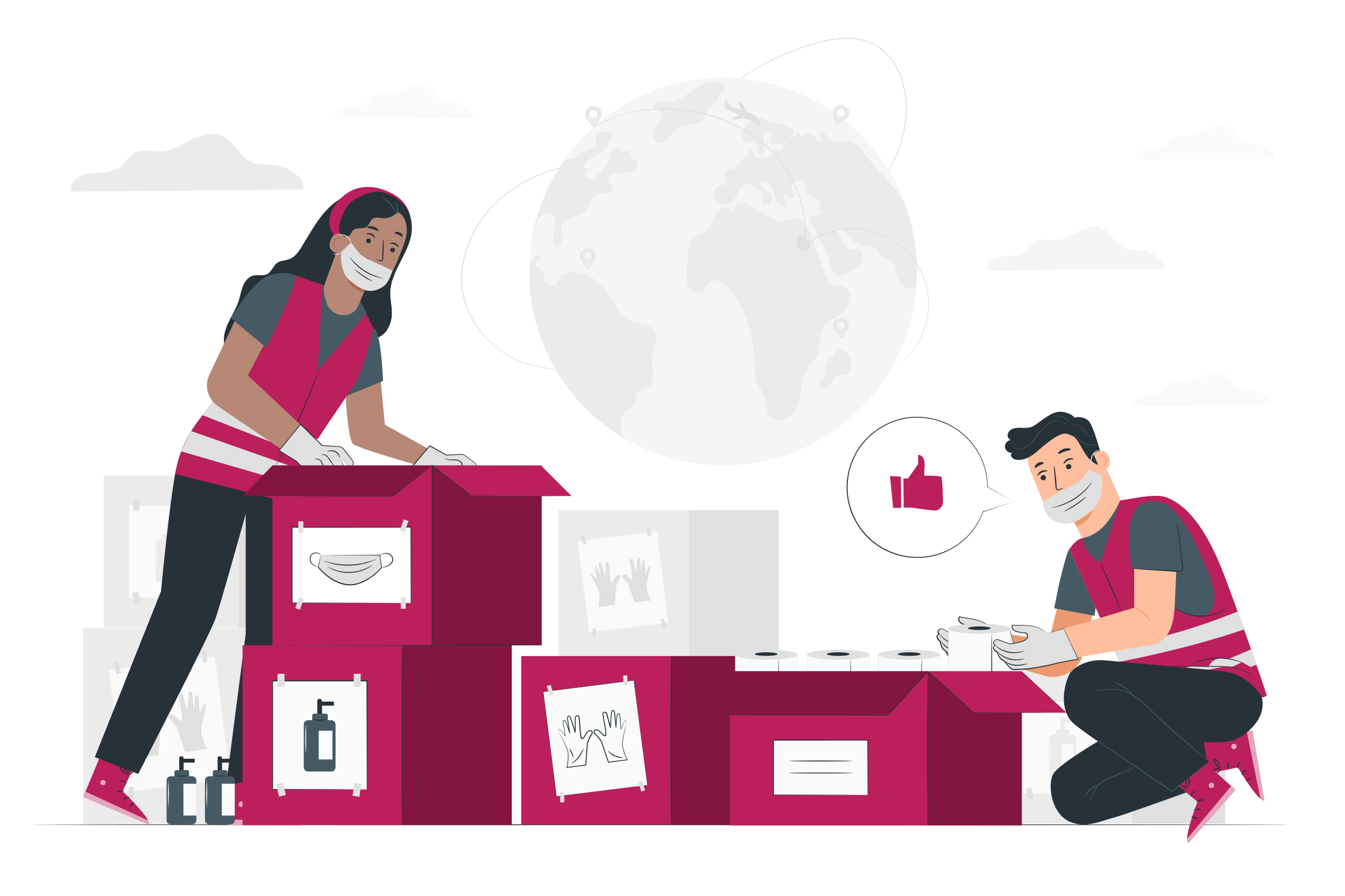 HOSPITALS / STATE
DEPARTMENT
YOUR COMPANY NAME
15 May 2020
|   11
FIRM INFRASTRUCTURE
HUMAN RESOURCE MANAGEMENT
MARGIN
SUPPORT ACTIVITIES
TECHNOLOGY DEVELOPMENT
PROCUREMENT
INBOUND
LOGISTICS
OPERATIONS
OUTBOUND
LOGISTICS
MARKETING
AND SALES
SERVICE
MARGIN
PRIMARY ACTIVITIES
YOUR COMPANY NAME
15 May 2020
|   12
TIME MANAGEMENT
SYNERGY MANAGEMENT
Assets Preservation
RISK MANAGEMENT
TRANSITION MANAGEMENT
Corporate strategy

Merger metrics

Integration analysis
Transformation

Conversion

Other assessment
Organization

Process

Information Tech
Audit

Cooperate tax

Shares & stocks
Market analysis
Assets Generation
FINANCIAL
PRODUCTS
EXTERNAL
ENVIRONMENT
STRATEGIES
FRAMEWORK
PROCESS
YOUR COMPANY NAME
15 May 2020
|   13
PRODUCT DESIGN
LOGISTICS
PURCHASING
MANUFACTURING
DISTRIBUTION
SERVICE
MARKETING & SALES
Lorem ipsum dolor sit amet, cum modo comprehensam in. Sed nibh theophrastus in, ex dictas conceptam.consumers will associate these values with their company or brand. Engaging in these sustainable activities can lead to creating a new product line that caters to a new target market. This is also sometimes known as sustainable marketing, environmental marketing or ecological marketing.
YOUR COMPANY NAME
15 May 2020
|   14
Energy Management Value Chain
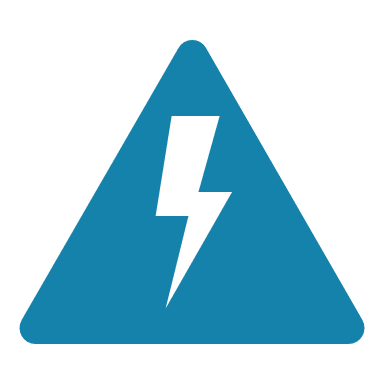 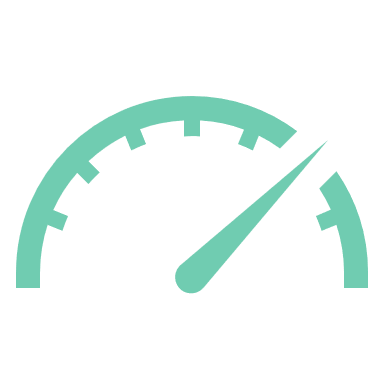 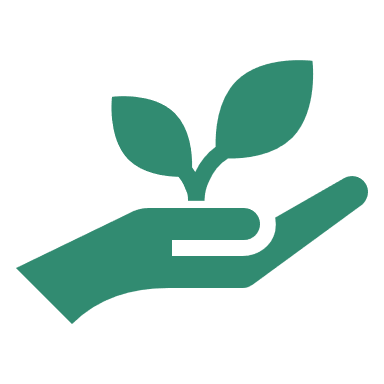 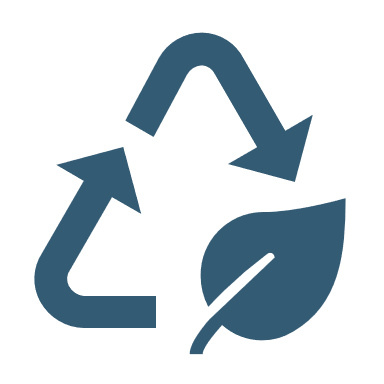 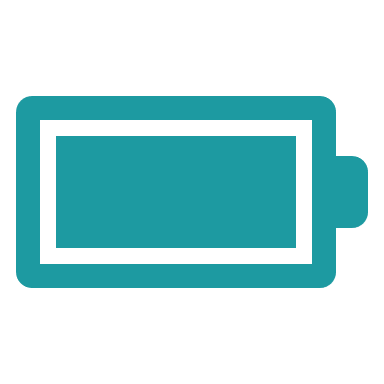 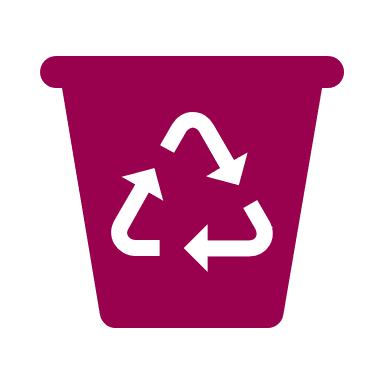 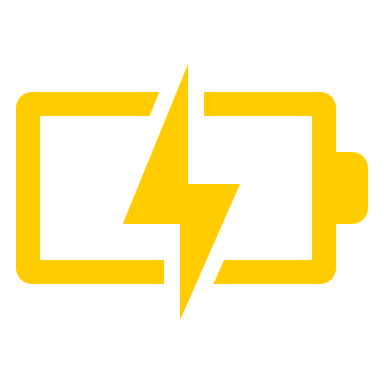 Lorem ipsum
dolor sit amet alma mado est que sqee
Lorem ipsum
dolor sit amet alma mado est que sqee
Lorem ipsum
dolor sit amet alma mado est que sqee
Lorem ipsum
dolor sit amet alma mado est que sqee
Lorem ipsum
dolor sit amet alma mado est que sqee
Lorem ipsum
dolor sit amet alma mado est que sqee
Lorem ipsum
dolor sit amet alma mado est que sqee
YOUR COMPANY NAME
15 May 2020
|   15
PRIMARY ACTIVITIES
INBOUND LOGISTICS
OUTBOUND LOGISTICS
MARKETING AND SALES
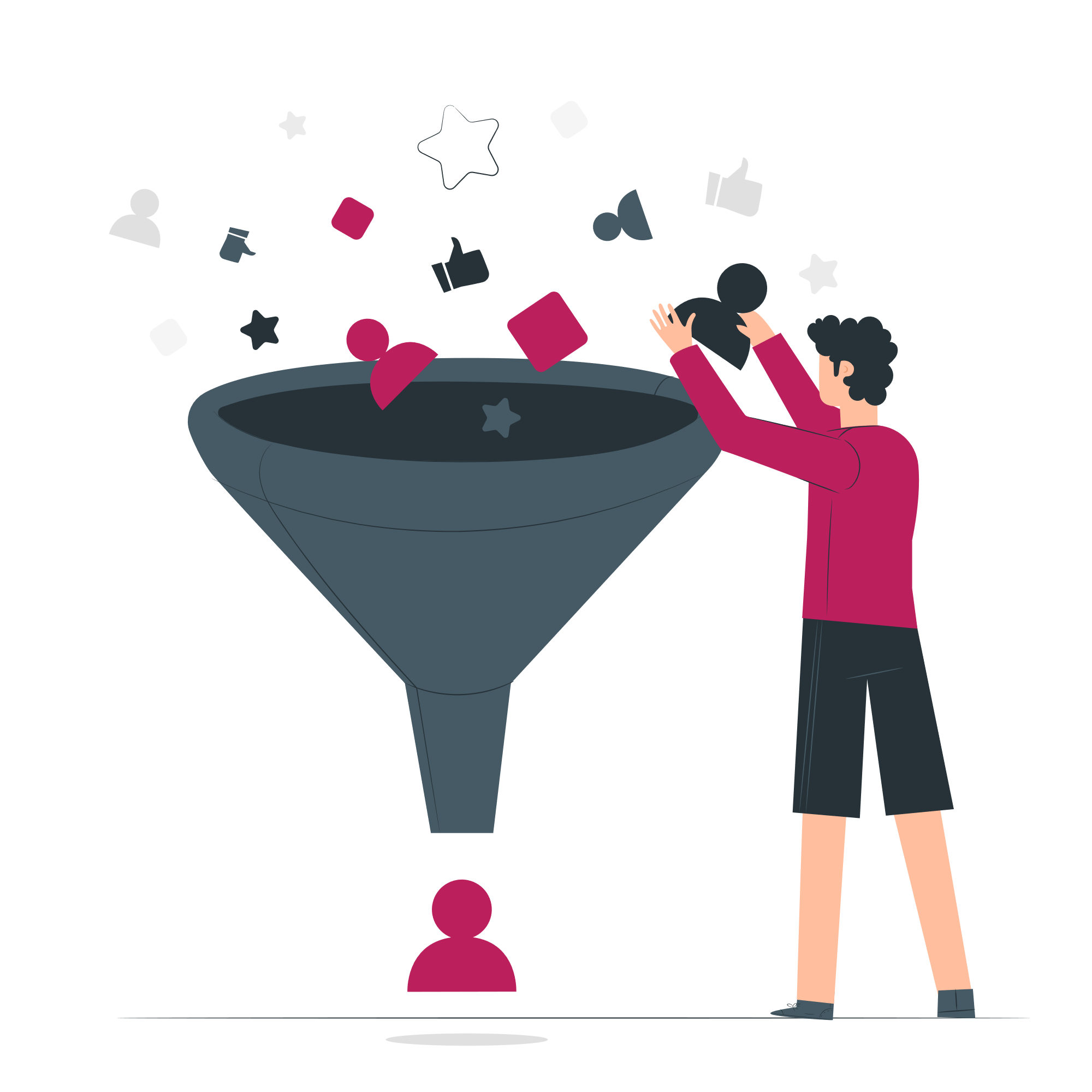 OPERATIONS
SERVICES
VALUE CHAIN
PROCUREMENT, HUMAN RESOURCE MANAGEMENT, INFRASTRUCTURE, TECNOLOGICAL DEVELOPMENT
SECONDARY ACTIVITIES
YOUR COMPANY NAME
15 May 2020
|   16
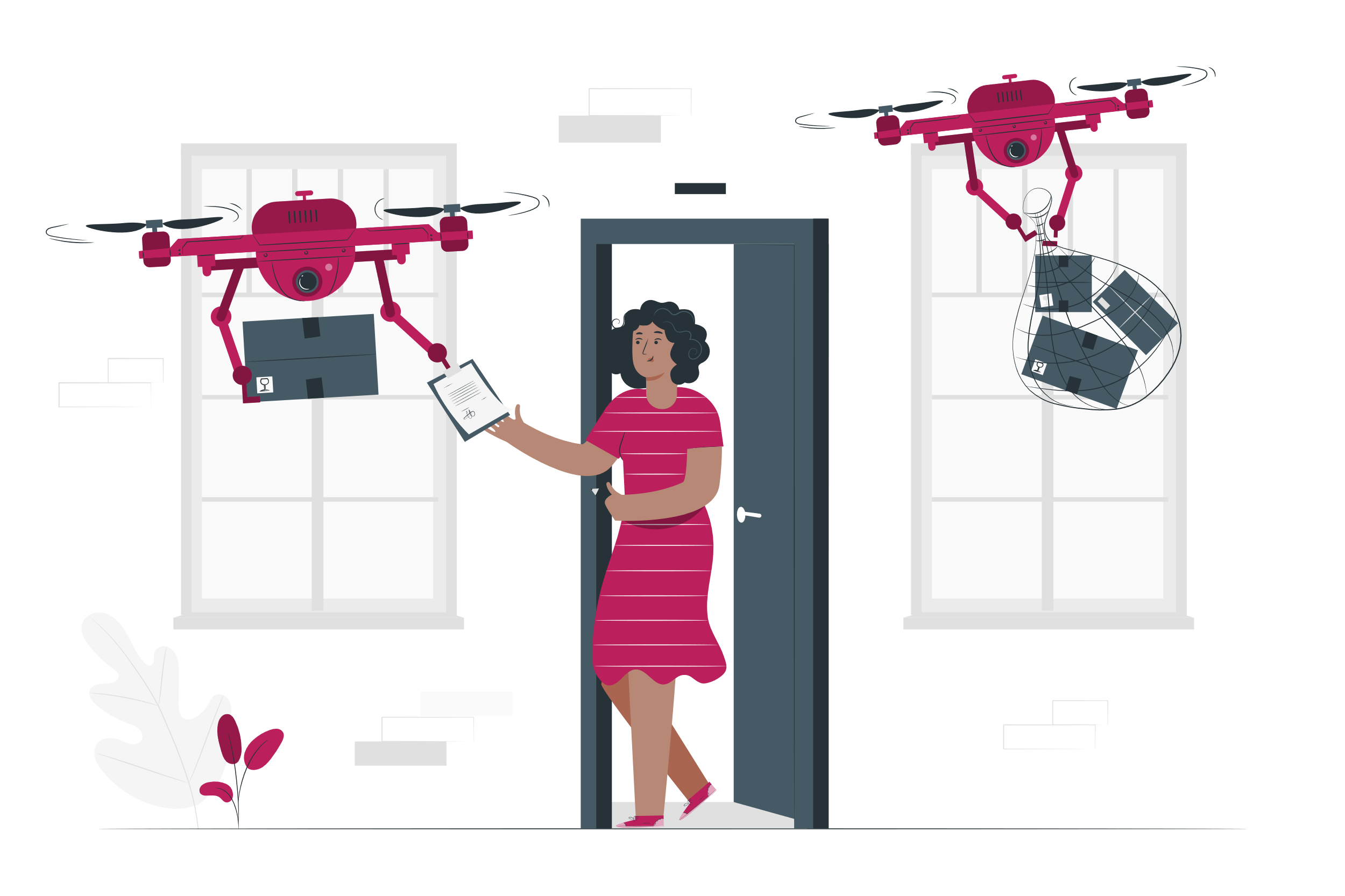 YOUR COMPANY NAME
15 May 2020
|   17
YOUR COMPANY NAME
15 May 2020
|   18
YOUR COMPANY NAME
15 May 2020
|   19